La fille qui pleure
La fille qui mange
La fille qui écrit
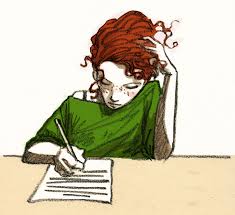 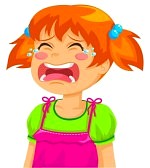 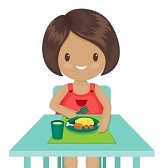 Famille la fille

La fille qui écrit
La fille qui pleure
La fille qui mange
La fille qui lit
La fille qui joue
La fille qui boit
Le









La fille qui boit
La fille qui joue
La fille qui lit
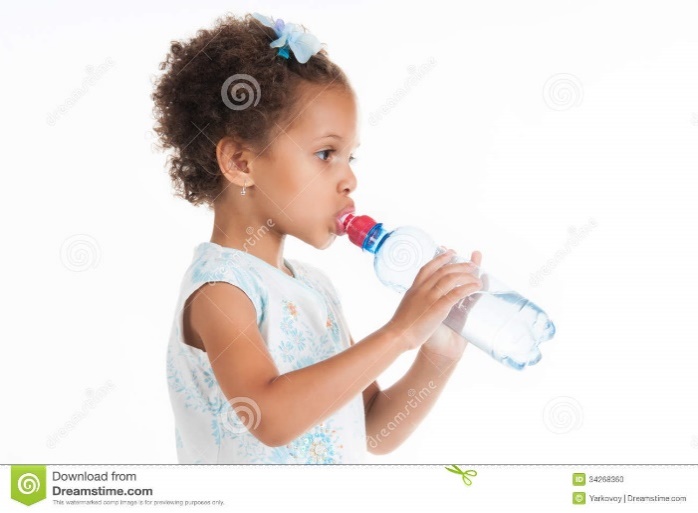 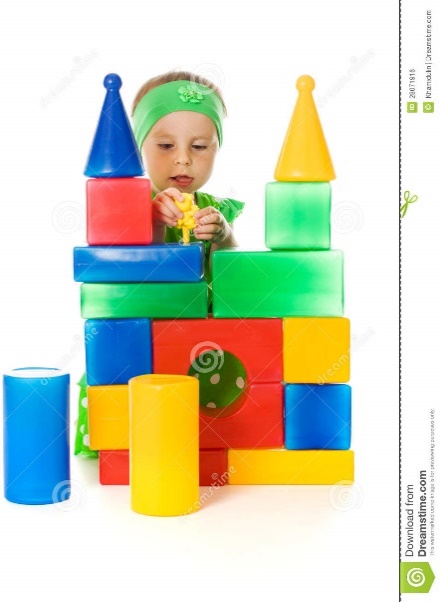 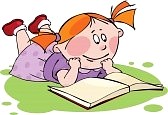 Le garçon qui pleure
Le garçon qui mange
Le garçon qui écrit
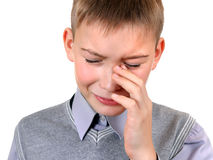 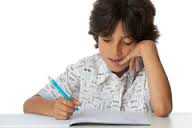 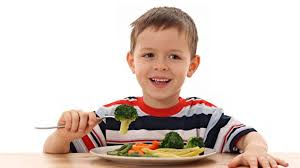 Famille le garçon qui

Le garçon qui écrit
Le garçon qui pleure
Le garçon qui mange
Le garçon qui lit
Le garçon qui joue
Le garçon qui boit
Le









Le garçon qui boit
Le garçon qui joue
La garçon qui lit
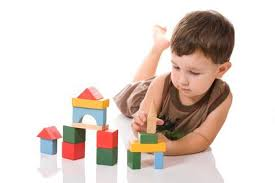 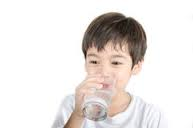 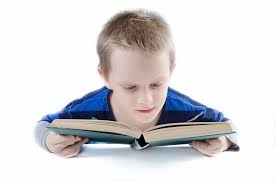 Les enfants qui pleurent
Les enfants qui mangent
Les enfants qui écrivent
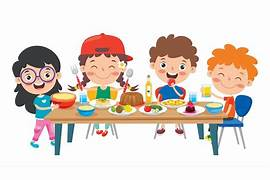 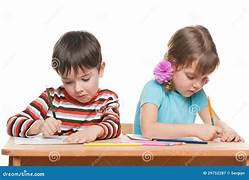 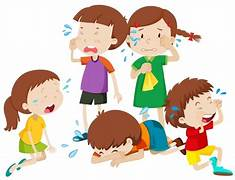 Famille les enfants qui

Les enfants qui écrivent
Les enfants qui pleurent
Les enfants qui mangent
Les enfants qui lisent
Les enfants qui jouent
Les enfants qui boivent
Le









Les enfants qui boivent
Les enfants qui jouent
Les enfants qui lisent
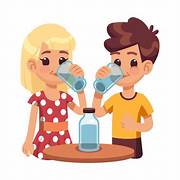 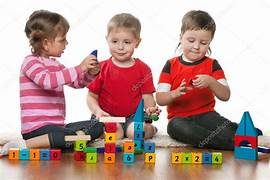 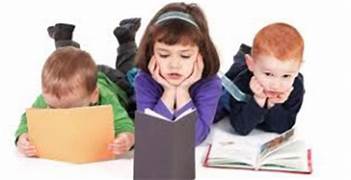 Le garçon qui pleure
Le garçon qui mange
Le garçon qui écrit
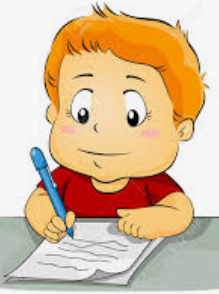 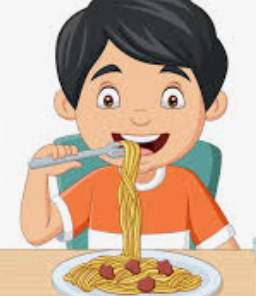 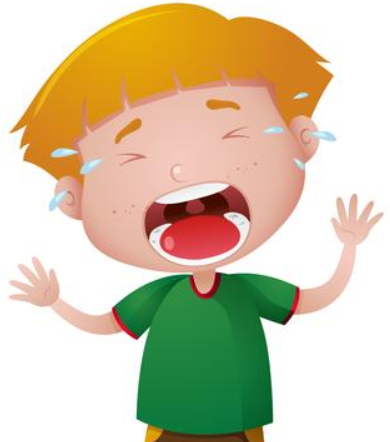 Famille garçon 

Le garçon qui écrit
Le garçon qui pleure
Le garçon qui mange
Le garçon qui lit
Le garçon qui joue
Le garçon qui boit
Le









Le garçon qui boit
Le garçon qui joue
Le garçon qui lit
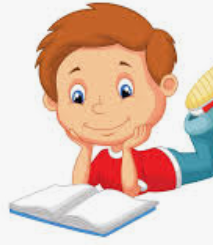 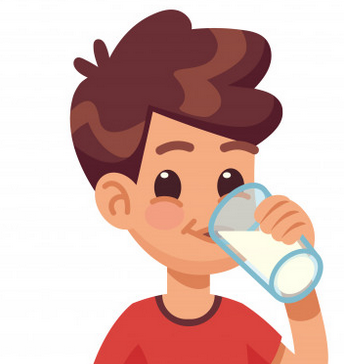 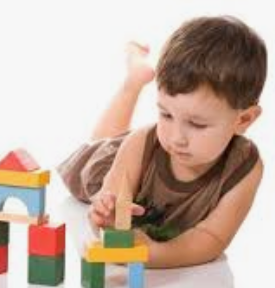 Le monsieur qui pleure
Le monsieur qui mange
Le monsieur  qui écrit
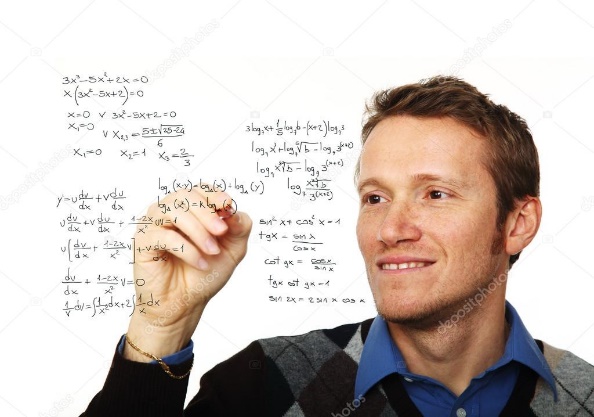 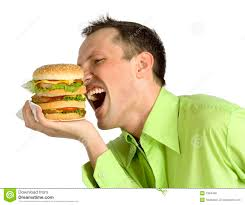 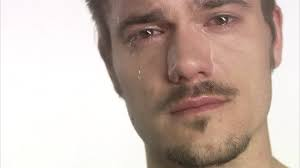 Famille le monsieur qui

Le monsieur qui écrit
Le monsieur qui pleure
Le monsieur qui mange
Le monsieur qui lit
Le monsieur qui joue
Le monsieur qui boit
Le









Le monsieur qui boit
Le monsieur qui joue
La monsieur qui lit
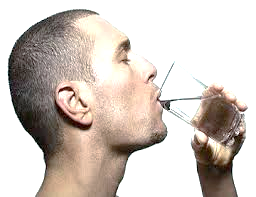 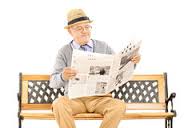 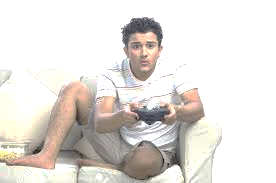 L’homme qui pleure
L’homme qui mange
L’homme qui écrit
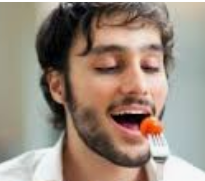 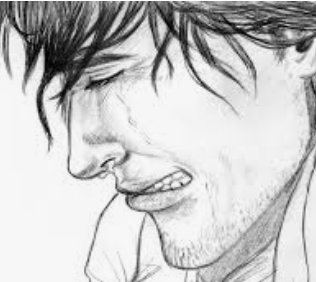 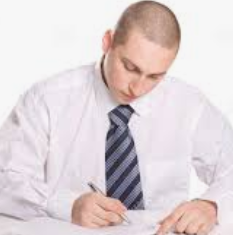 Famille homme 

L’homme qui écrit
L’homme qui pleure
L’homme qui mange
L’homme qui lit
L’homme qui joue
L’homme qui boit
Le









L’homme qui boit
L’homme qui joue
L’homme qui lit
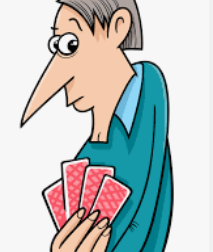 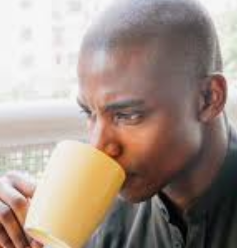 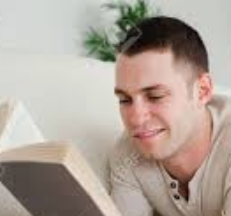 La dame qui pleure
La dame qui mange
La dame qui écrit
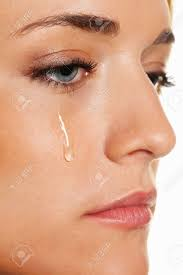 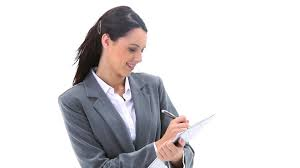 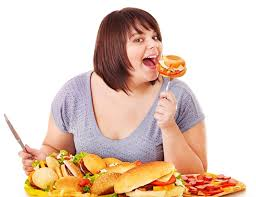 Famille la dame qui

La dame qui écrit
La dame qui pleure
La dame qui mange
La dame qui lit
La dame qui joue
La dame qui boit
Le









La dame qui boit
La dame qui joue
La dame qui lit
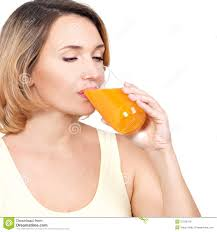 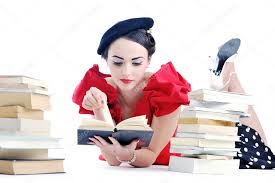 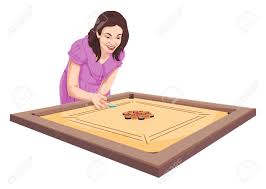 La femme qui pleure
La femme qui mange
La femme qui écrit
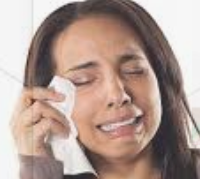 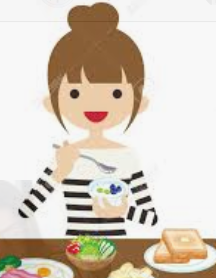 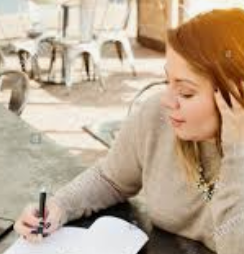 Famille femme 

La femme qui écrit
La femme qui pleure
La femme qui mange
La femme qui lit
La femme qui joue
La femme qui boit
Le









La femme qui boit
La femme qui joue
La femme qui lit
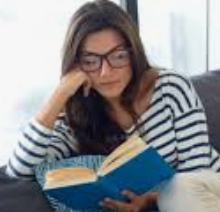 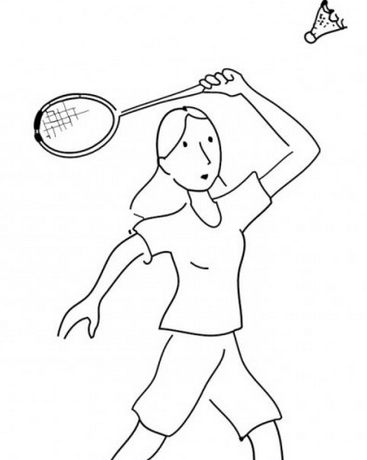 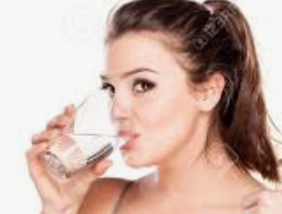 Le bébé qui pleure
Le bébé qui mange
le bébé qui écrit
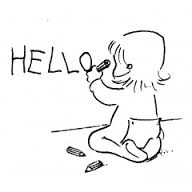 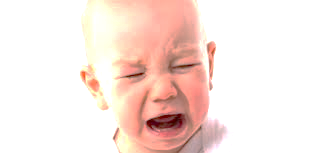 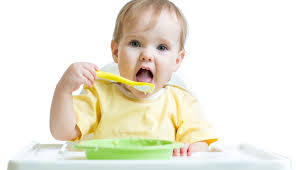 Famille le bébé qui

La bébé qui écrit
La bébé qui pleure
La bébé qui mange
La bébé qui lit
La bébé qui joue
La bébé qui boit
Le









Le bébé qui boit
Le bébé qui joue
Le bébé qui lit
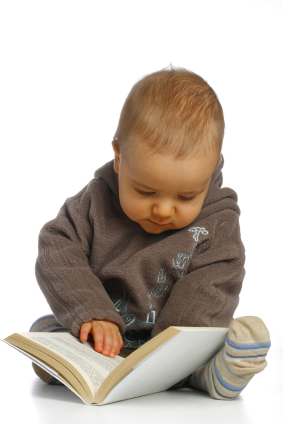 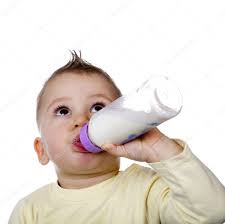 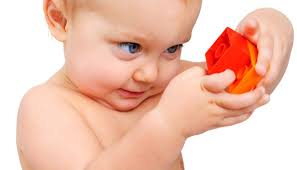 La vache  qui écrit
La vache qui pleure
La vache qui mange
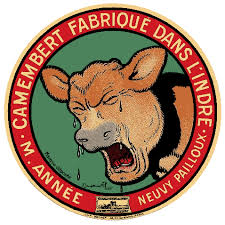 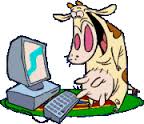 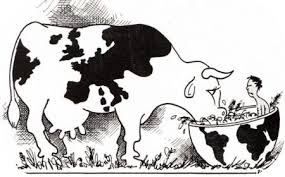 Famille la vache qui

La vache qui écrit
La vache qui pleure
La vache qui mange
La vache qui lit
La vache qui joue
La vache qui boit
Le









La vache qui boit
La vache qui joue
La vache qui lit
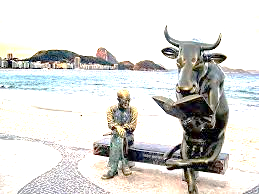 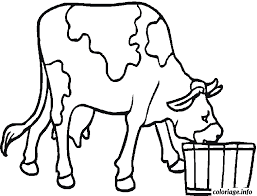 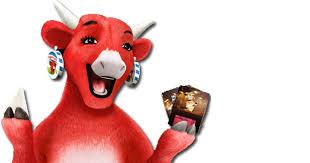 Le chat  qui écrit
Le chat qui pleure
Le chat qui mange
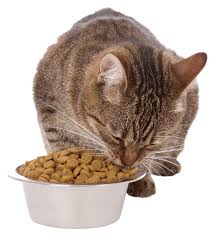 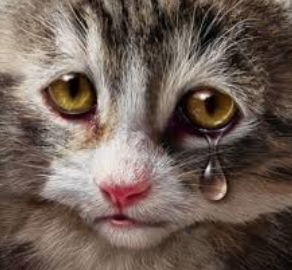 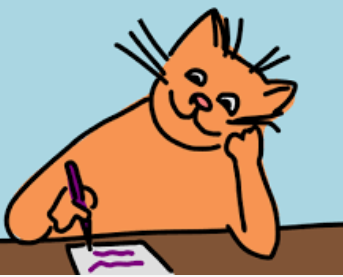 Famille le chat qui

Le chat qui écrit
Le chat qui pleure
Le chat qui mange
Le chat qui lit
Le chat qui joue
Le chat qui boit
Le









Le chat qui boit
Le chat qui joue
Le chat qui lit
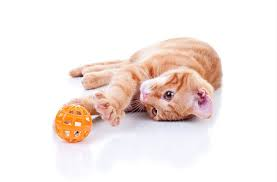 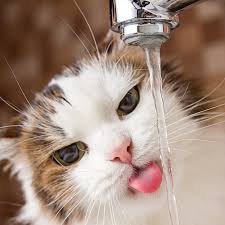 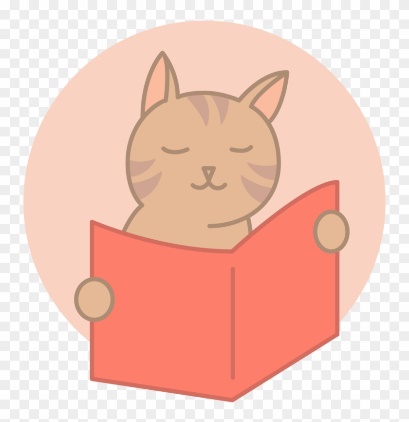 Le chat qui pleure
Le chat qui mange
Le chat qui écrit
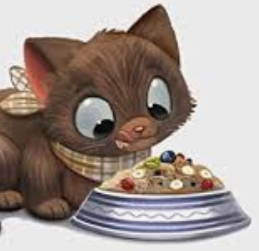 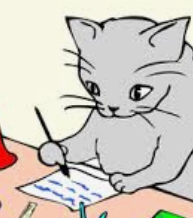 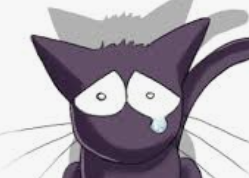 Famille Chat 

Le chat qui écrit
Le chat qui pleure
Le chat qui mange
Le chat qui lit
Le chat qui joue
Le chat qui boit
Le









Le chat qui boit
Le chat qui joue
Le chat qui lit
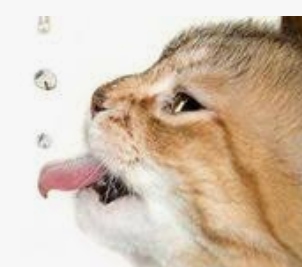 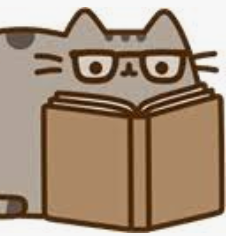 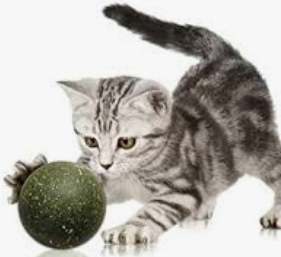 L’ours qui pleure
L’ours qui mange
L’ours qui écrit
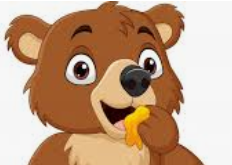 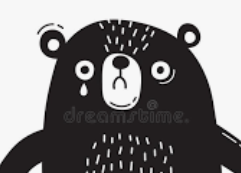 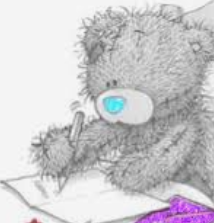 Famille ours 

L’ours qui écrit
L’ours qui pleure
L’ours qui mange
L’ours qui lit
L’ours qui joue
L’ours qui boit
Le









L’ours qui boit
L’ours qui joue
L’ours qui lit
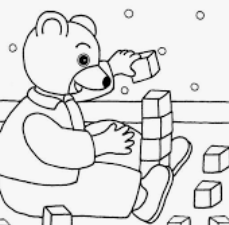 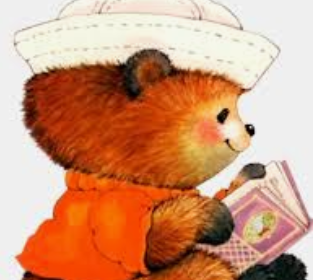 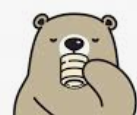 La souris qui pleure
La souris qui mange
La souris qui écrit
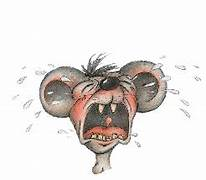 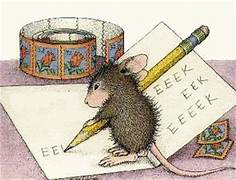 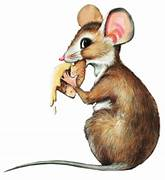 Famille souris 

La souris qui écrit
La souris qui pleure
La souris qui mange
La souris qui lit
La souris qui joue
La souris qui boit
Le









La souris qui boit
La souris qui joue
La souris qui lit
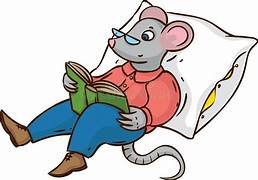 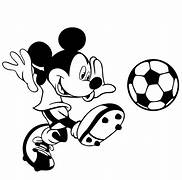 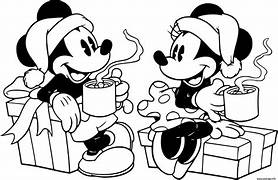